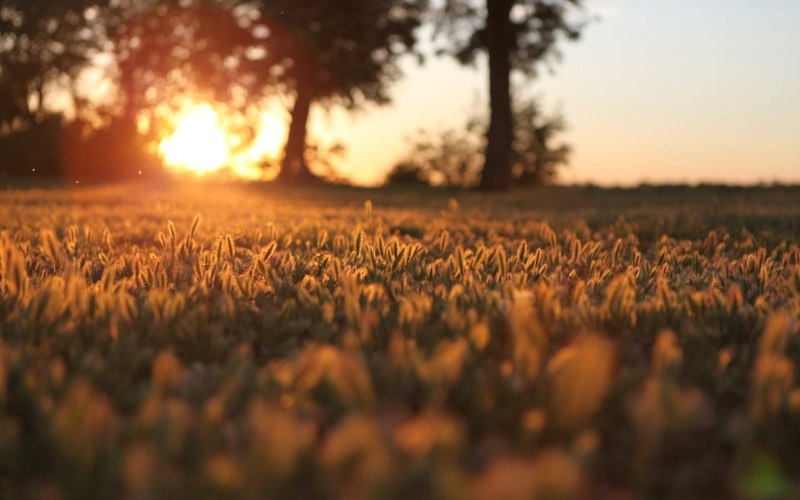 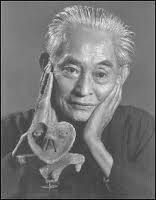 ТворчістьЯсунарі Кавабата
ТворчістьЯсунари Кавабата
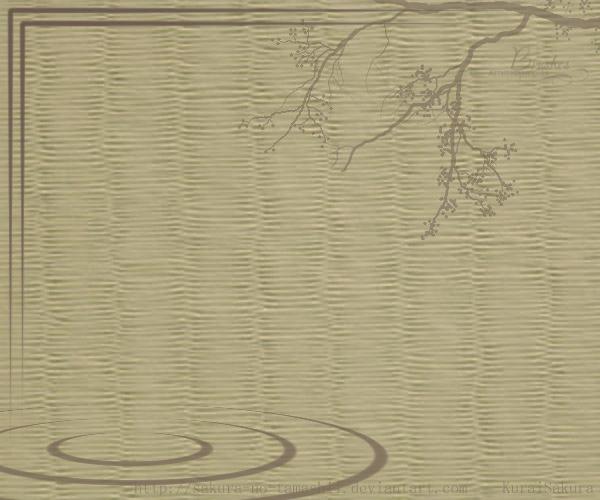 Кавабата з японської  - «Красою Японії народжений»
лауреат Нобелівської премії
Головна проблема творів - пошук гармонії людини і природи
Повість "Тисяча журавлів" є вершиною творчості Кавабати Ясунарі
 письменник-модерніст
естетика дзен
сприйняття світу не через розум, а завдяки природній безпосередності, гармонії з національним довкіллям
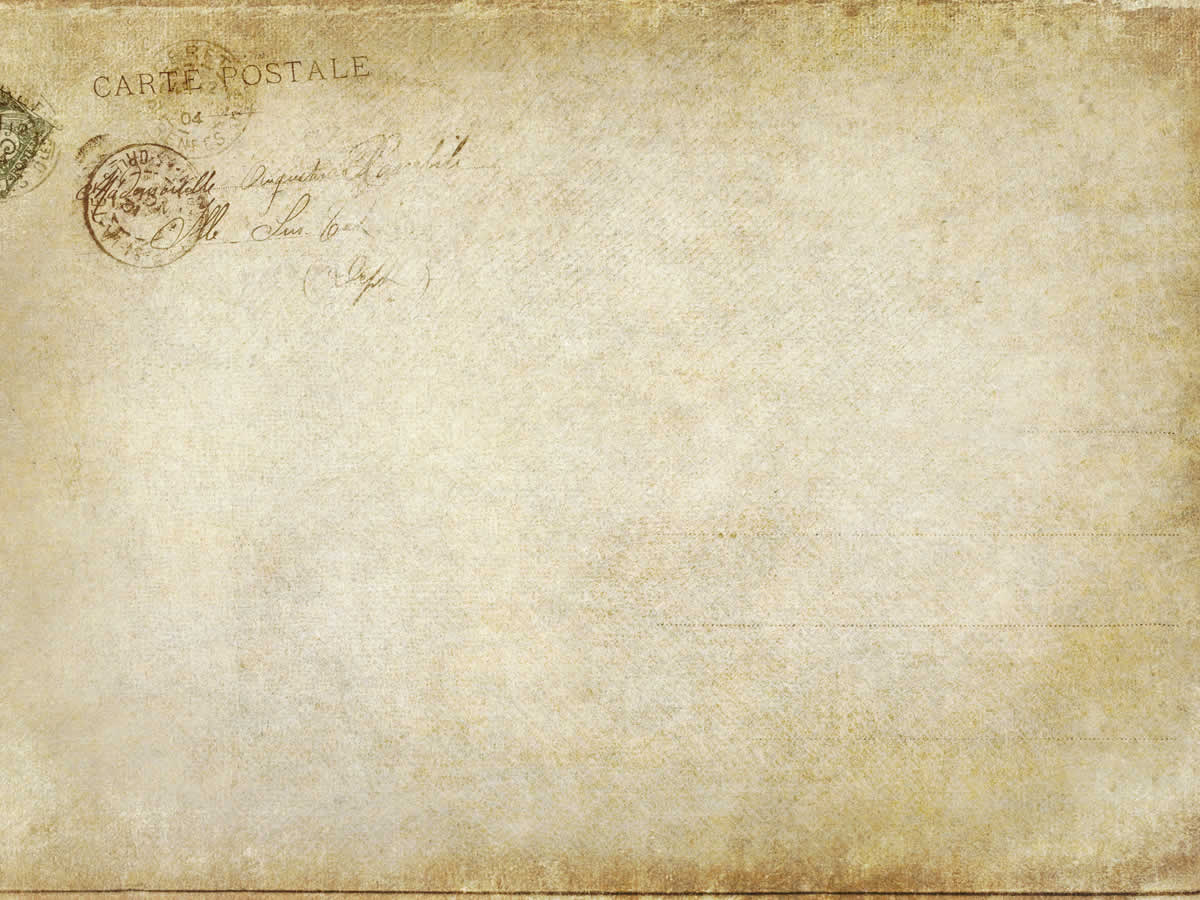 Найвідоміші твори:
"Танцівниця з Ідзу" (1926)
 "Веселі дівчата з Асакуса" (1929)
 "Країна снігу" (1927)
 романи "Стогін гори" (1953)
"Дальня столиця" (1954).
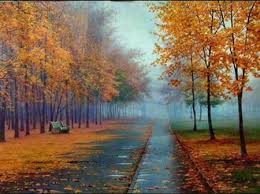 Події розгортаються на фоні дощу

загальний ефект, що уподібнює прозаїчний твір поетичному

Головне- не подія, а викликане  почуття
Оповідання «Осінній дощ»
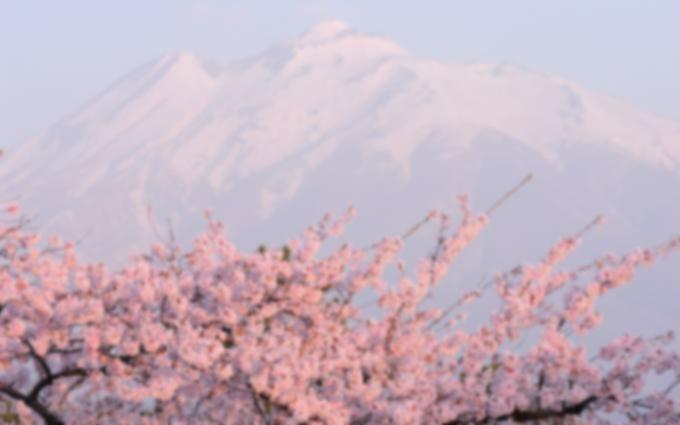 твір неосенсуалізму

 Виявлення суті людської природи, добра і краси у всьому
Повість "Танцівниця із Ідзу"
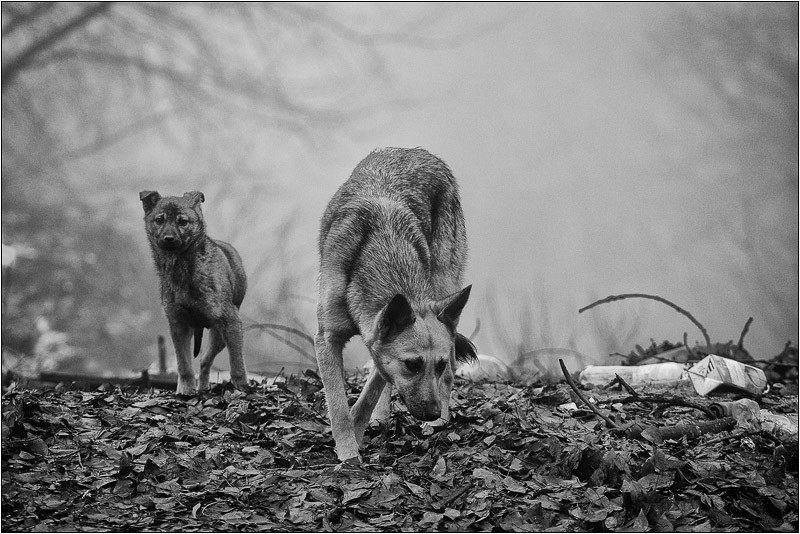 Розповідь про тяжке життя озлоблених, розчарованих у житті людей

Без соціального підтексту

Їдея: прагнення побачити людину в людині на тлі злигоднів та жахів життя.
Роман "Бродяги із Асакуса"
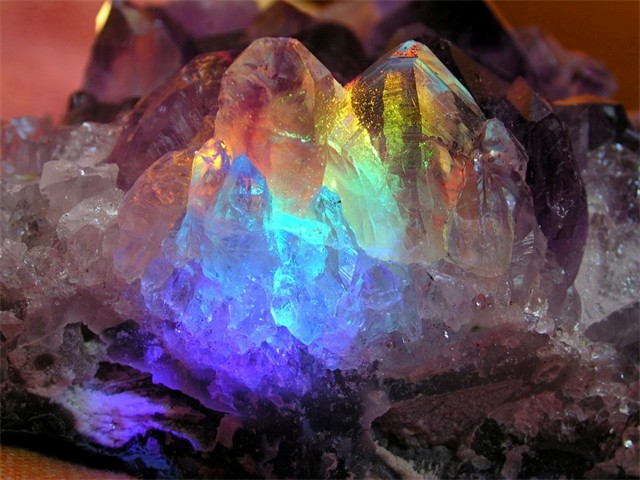 Використання  прийому «потік свідомості»

відтворення суб'єктивного сприйняття світу за прикладом "мимовільної пам'яті" Марселя Пруста

безпосереднє відтворення процесів духовного життя
"Кристалічна фантазія"
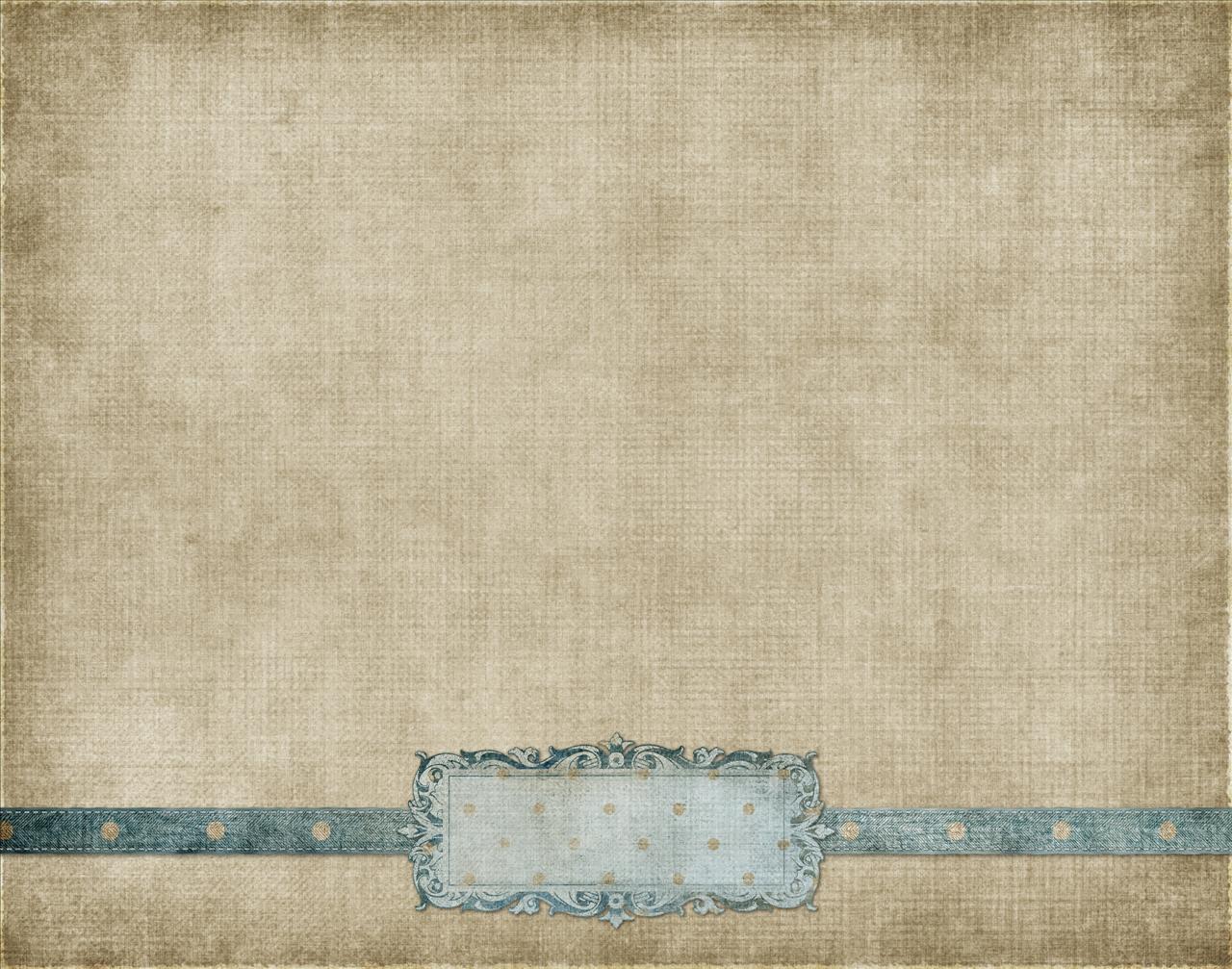 глибоке враження від класичного японського роману "Гендзі моногатарі“

 враження від класичної японської поезії - хоку і танка.
Стаття «Красою Японії народжений»
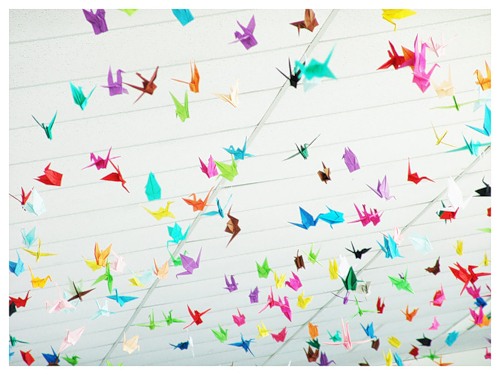 Зв язок з традицією чайної церемонії.

Місто Камакура, перша зустріч з головними героями: Кікудзі і Юкіко

Сутність чайного обряду -> можливість людині поміркувати над своєю долею, очистити душу від повсякденних турбот і суєти
Повість "Тисяча журавлів"
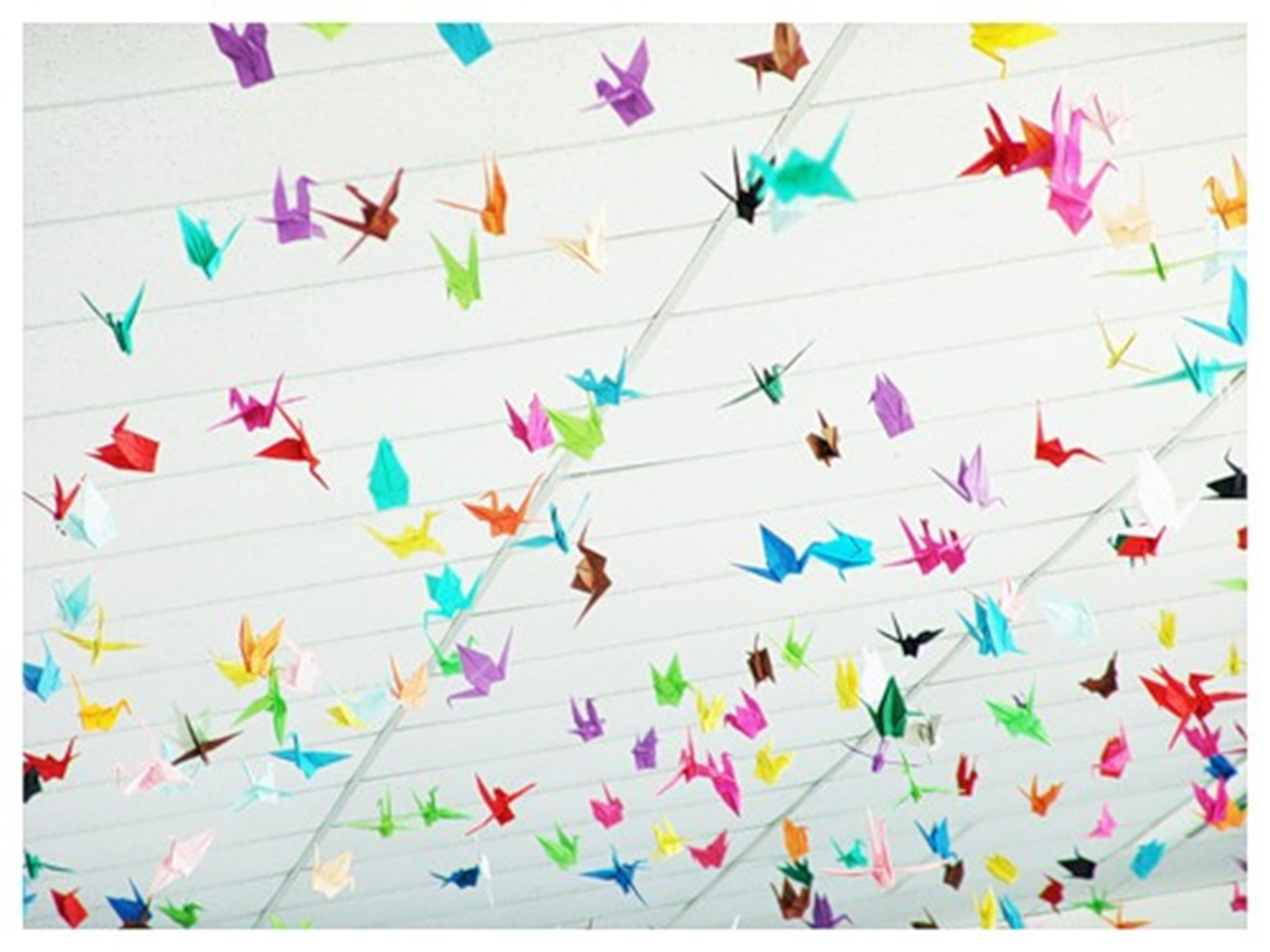 4 правила 
 чайної церемонії:
Гармонія
Чемність
Чистота 
Спокій
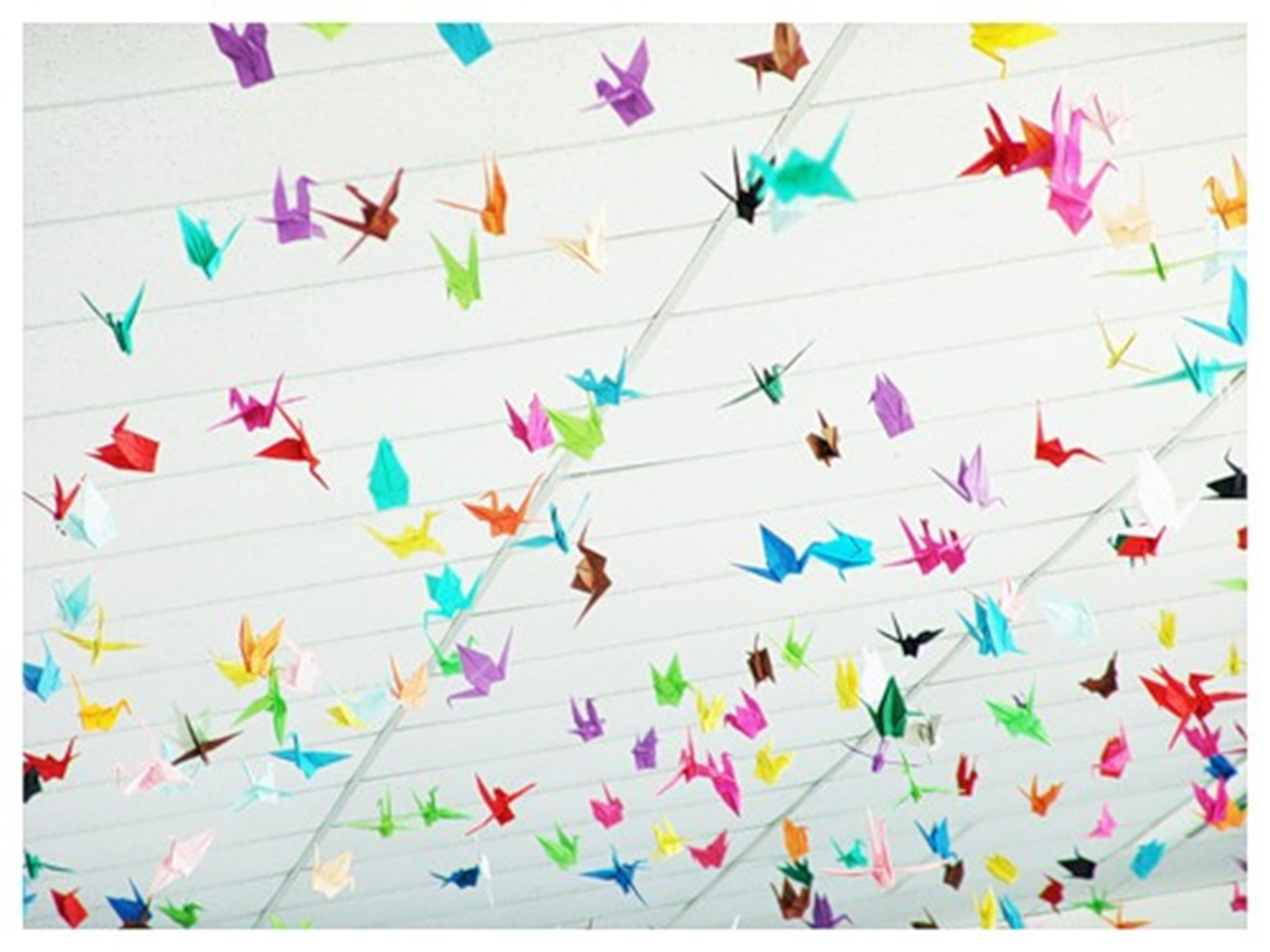 Автор - Ясунарі КавабатаНазва - «Тисяча журавлів»Жанр - роман Провідна ідея твору – мрія про щастя , але вона лишається недосяжною.Головні герої твору : Тікако Курімото, Кікудзі, Юкіко, Фуміко, пані Оота.
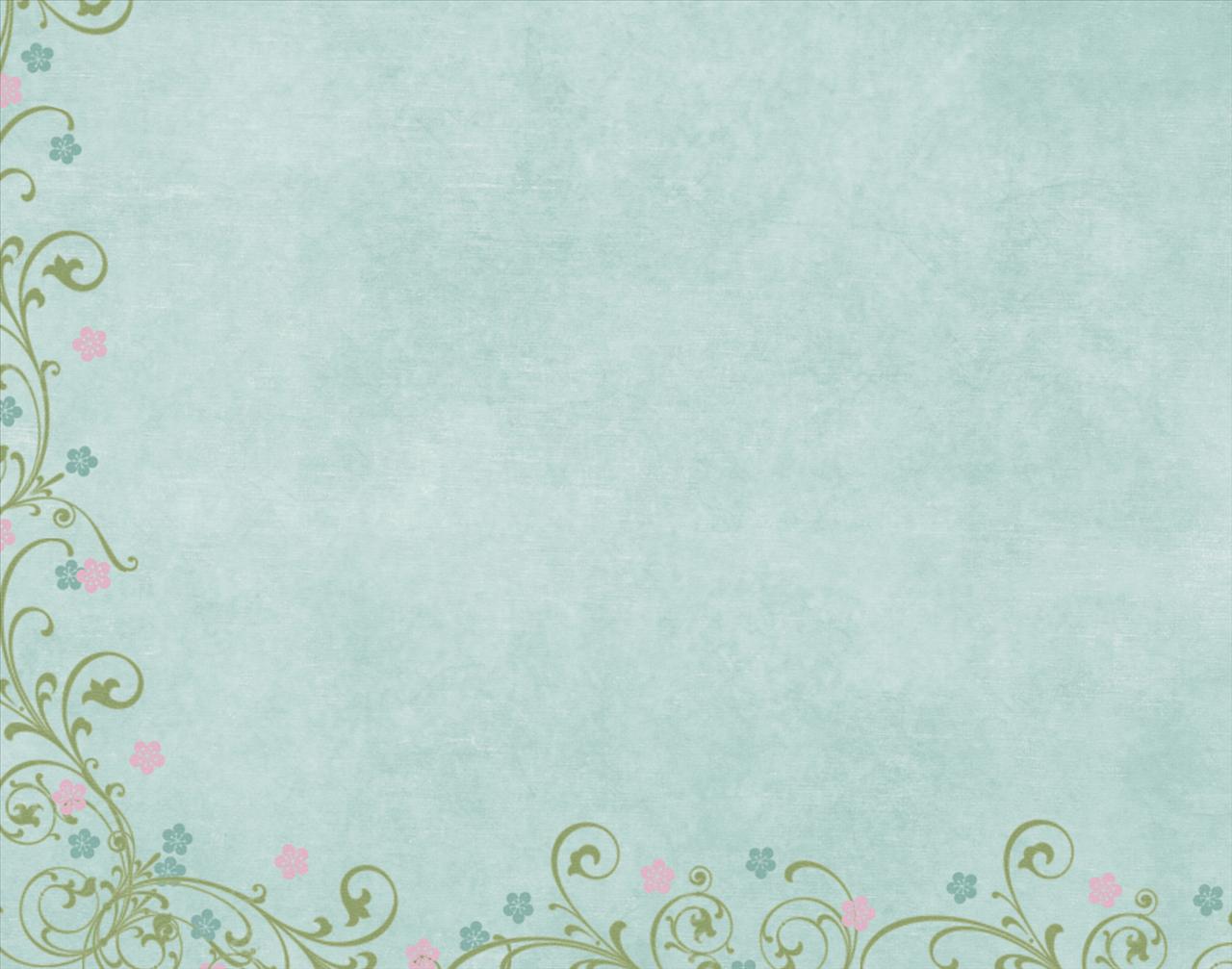 Роман «Тисяча журавлів» - один із кращих           	зразків японської літератури ХХ ст.
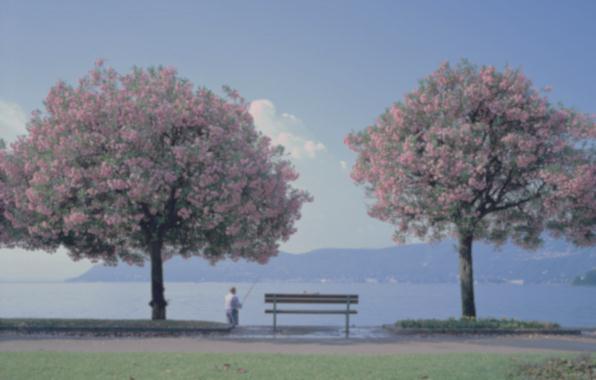 «Тисяча журавлів»
Назва твору промовиста:«Тисяча журавлів» - це символ чистоти та щастя, яких шукає кожна людина, інколи не здогадуючись, що вони зовсім поруч.
Чайна церемонія (тядо), шлях духовного очищення, пошук ідеалів, символіка, метафоричність.
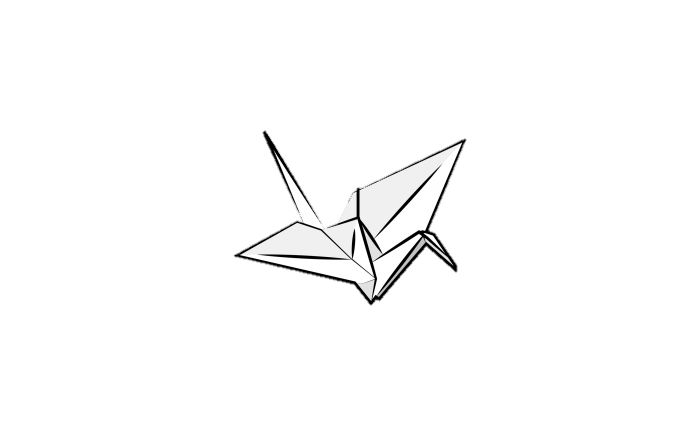 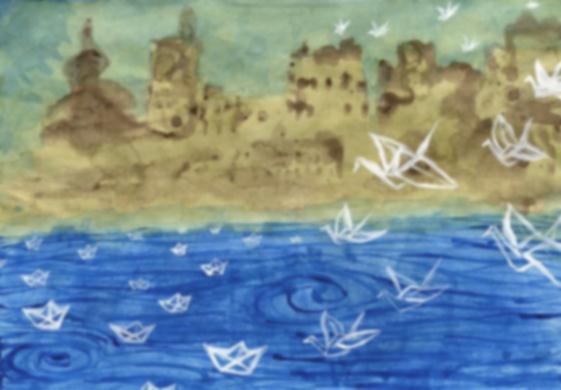 Традиційна японська cимволіка
В японській символіці журавлі - уособлення надії, благополуччя, щастя
Образ Юкіко, як образ журавлів на її хустці – символ вищого, ідеального й недосяжного щастя.
Всі сюжетні події, навіть фінал – це пошук Кікудзі щастя, вагання на цьому шляху, усвідомлення пишності й хитності щастя, нові шукання ідеалів.
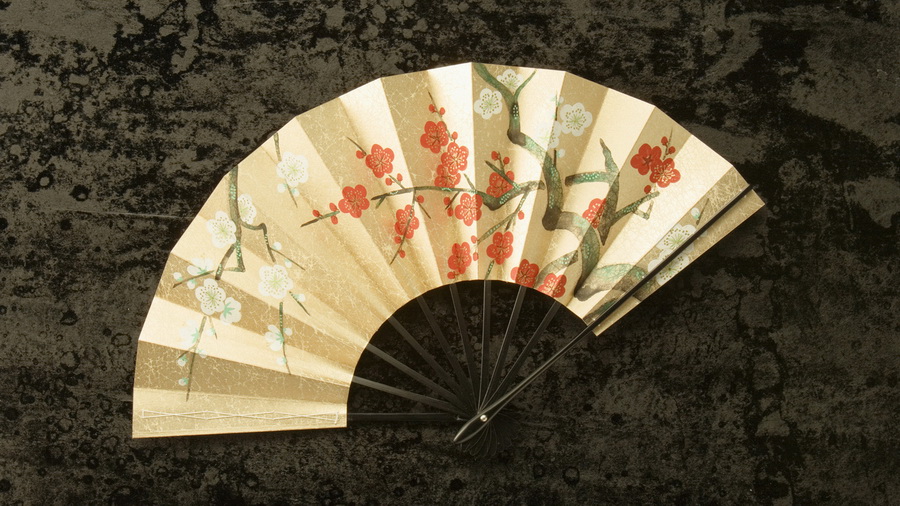 Дякую   	 за  увагу!